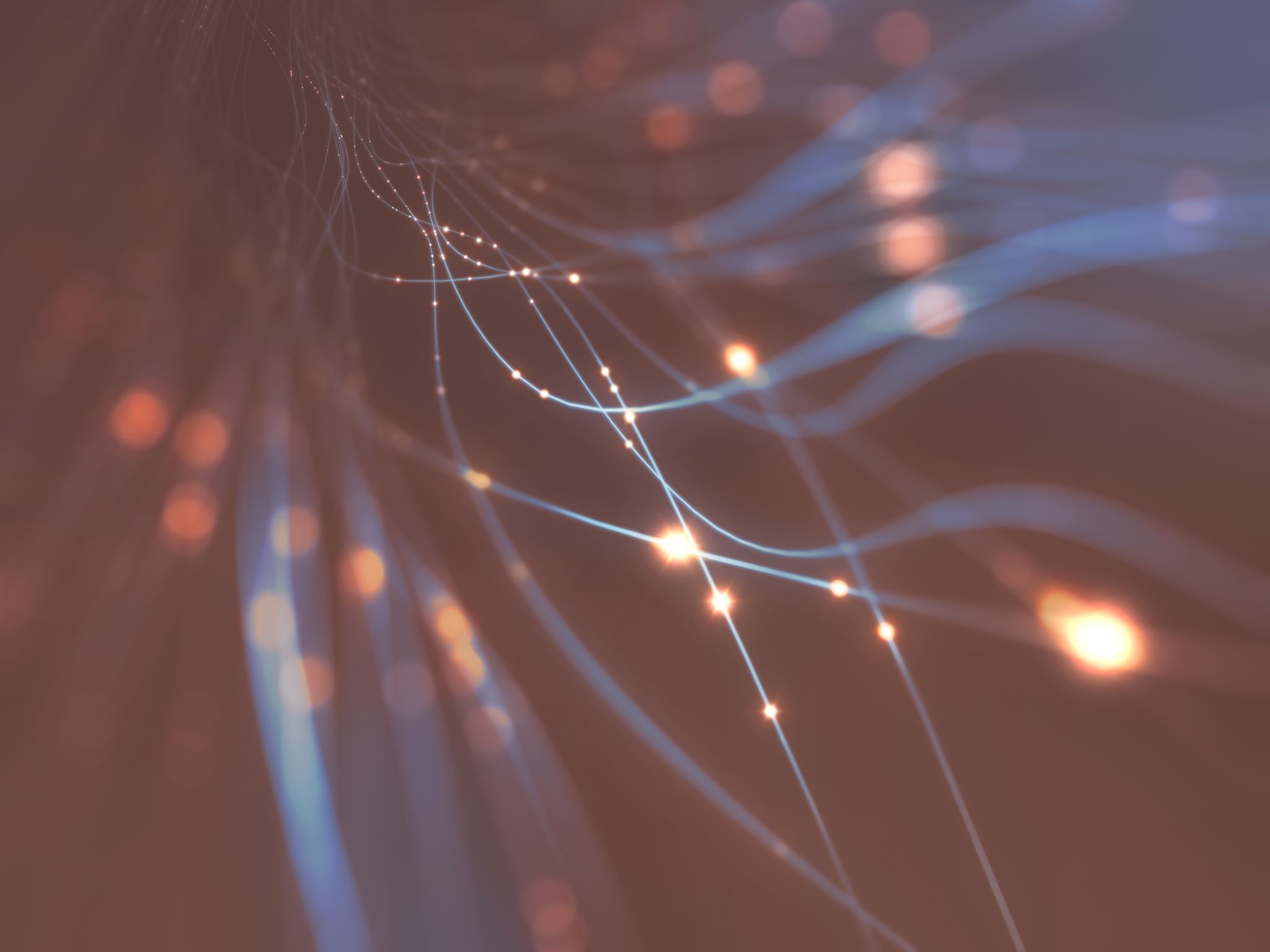 הקרן לקשרי מדע בינלאומיים
סכום ההקצבה לקרן קשרי מדע בינלאומיים לשנת תשפ"ב:
תת ועדה - שאלון
תת ועדה - שרותי פנימי
תת ועדה - תת ועדה- שרותי פנים וחוץ
תת ת ועדה - שאלון
חברי סגל אקדמי במסלול הרגיל, במסלול חוקרים, מסלול מומחים ויוצרים ובמסלול המקביל  צוברים סכום  שנתי קצוב של הקצבה דולרית (בהתאם לדרגה ולהיקף המשרה) המתעדכן מידי שנה בשנה.הקרן מנוהלת במערכת הפיננסית תפנית. ניתן לצפות ביתרות הקרן בקישור הבא: https://bgu4u.bgu.ac.il/pls/apex/f?p=103:LOGIN_DESKTOP:10857466460722
השימושים המותרים מהקרן:
הקרן לקשרי מדע בינלאומיים מיועדת למימון הוצאות כנסים והשתלמויות, דמי חבר באגודות מקצועיות וכן לרכישת ציוד מדעי וספרות מקצועית
הגדרות:
ציוד מדעי" – ציוד המשמש לצורכי ביצוע  מחקר והוראה (למעט כלי רכב וטלפון נייד).
"ספרות מקצועית" – ספרים, כתבי – עת ומאגרי מידע המשמשים למטרות מחקר והוראה וכן הוצאות הפקת פרסומים מדעיים של חבר סגל.
מחשב אישי"- מחשב אישי הינו מחשב נייד, IPAD/טאבלט, קורא ספרים (מעל 100$), מחשב נייח בבית החוקר.
הקרן הינה אישית ולכן לא ניתן לממן ממנה שכר או מלגות.
שימוש בקרן למטרת כנסים והשתלמויות
כנסים בחו"ל:

 לרבות כנסים בזום שמתקיימים בחו"ל- מטופלים דרך מדור נסיעות חו"ל.

בקשות יציאה להשתלמות ו/או כנס לחו"ל יש למלא בקשה במערכת הממוחשבת :
 https://bgufin.bgu.ac.il/xTafnit/default.csp. הבקשה תעבור לאישור ממוחשב של ראש המחלקה ורכזת השתלמויות בלשכת הרקטור.
הדפסת טופס בקשה ליציאה לכנס בארץ
השתתפות בכנס בארץ
חבר/ת סגל אקדמי/קליני, דוקטורנטים, אחר
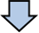 מילוי פרטים
(מיקום הטופס הידני)
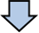 קבלת אישור ממונה ליציאה לכנס
רמ"ח
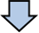 פתיחת הוראה לתשלום/דרישת רכש
חבר/ת סגל אקדמי/קליני, דוקטורנטים, אחר
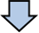 שליחת טופס וצרופות להנהלת חשבונות
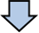 מעבר על המסמכים ואישור החזר
מדור הנה"ח וגזברות
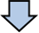 מעבר לגזברות לביצוע התשלום
השתתפות בכנס בארץ:
לצורך החזר על בקשת השתלמות בארץ, 
יש למלא תחילה טופס השתלמויות ​בארץ חתום על ידי ממונה. אותו יש לטעון למערכת תפנית. 
להפיק הוראת תשלום במערכת הפיננסית. 
קישור למערכת תפנית: מערכת e-tafnit . 

לצרף את תוכנית הכנס.
אסמכתאות לגבי התשלום/ חשבונית וקבלה.
כללים לרכישת ציוד מדעי
חבר סגל רשאי לרכוש ציוד מדעי וספרות מקצועית מכספי הקרן בלבד או בשילוב עם מקורות  כספיים אחרים אשר השימוש בהם הותר למטרה זו.
ניתן להשתמש בכספי הקרן לרכישת ציוד מדעי ובלבד שסכום הרכישות הכולל בשנה לא יעלה על הקצובה השנתית. 
ישנה מגבלה לאחזקת שני מחשבים אישיים בו זמנית (ללא קשר למקור ממנו מומנו), אשר נמצאים בשימוש החוקר.
לעניין מגבלה זו, הבדיקה תיעשה לחמש השנים האחרונות במועד הבדיקה.
ניתן לרכוש מחשב אישי אחת לארבע שנים
חריג -ניתן לרכוש טאבלט, בנוסף למחשב אישי, אחת לארבע שנים.
רכישת ציוד מדעי:
חבר סגל המבקש לרכוש ציוד מדעי יזין בקשתו במערכת הכספים. 
המשמעות היא הקמת דרישת רכש לספק אוניברסיטה.

רכישת מחשב אישי מותרת בתנאים הבאים:

רכישת מחשב אישי אחד בלבד כל 4 שנים.
תוגבל החזקת 2 מחשבים אישיים בו-זמנית.

סגל אקדמי בכיר - ניתן להשתמש בכספי הקרן לרכישת ציוד מדעי 
ובלבד שסכום הרכישות הכולל בשנה לא יעלה על ההקצבה השנתית.
אנשי קשר
מעיין אזרזר רמ"ד הנה"ח 08-6461234
 maayant@bgu.ac.il

אירית סלמה: 08:6472603
isalama@bgu.ac.il